Development and Application of the CubeSat System Reference Model
David Kaslow
INCOSE Space Systems Working Group

david.kaslow@gmail.com
Project Objectives
INCOSE – OMG Collaboration
CubeSat System Reference Model
Next Steps
References
2
Project Objectives
3
CubeSat
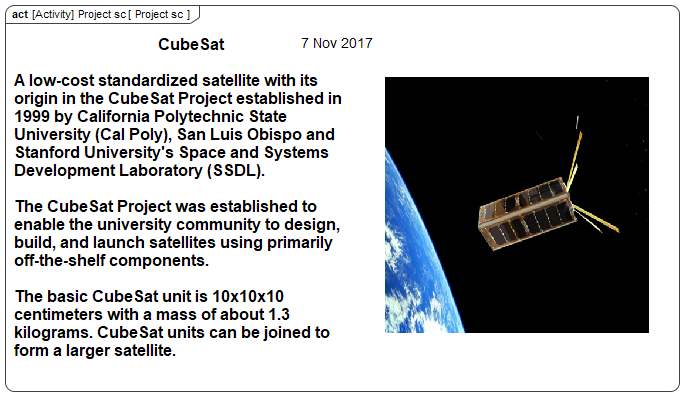 4
[Speaker Notes: z]
Objectives
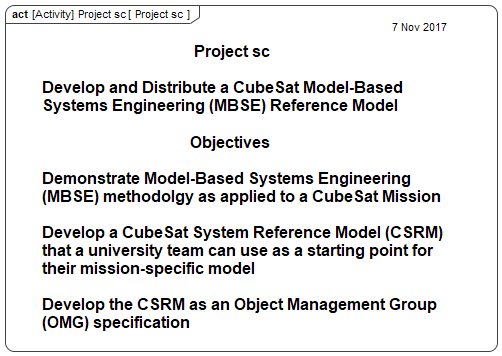 5
[Speaker Notes: z]
Model Based Systems Engineering
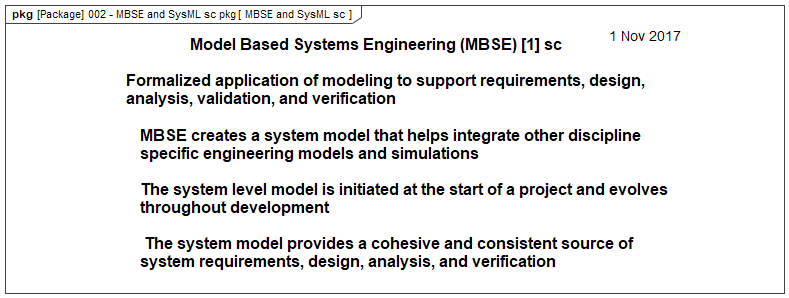 6
[Speaker Notes: z]
Systems Modeling Language
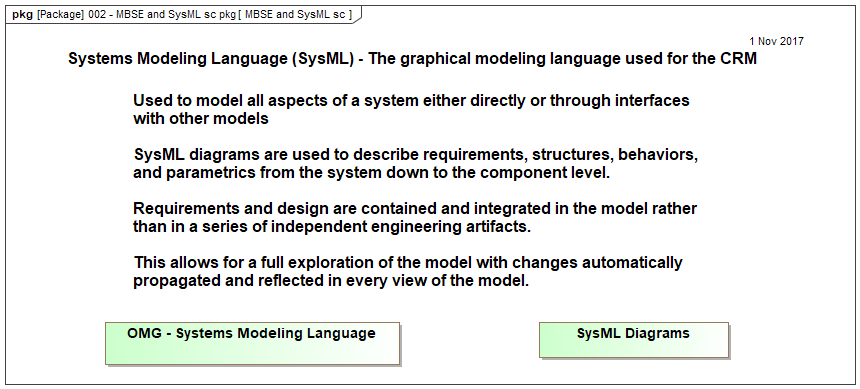 7
[Speaker Notes: z]
Systems Modeling Language Diagrams
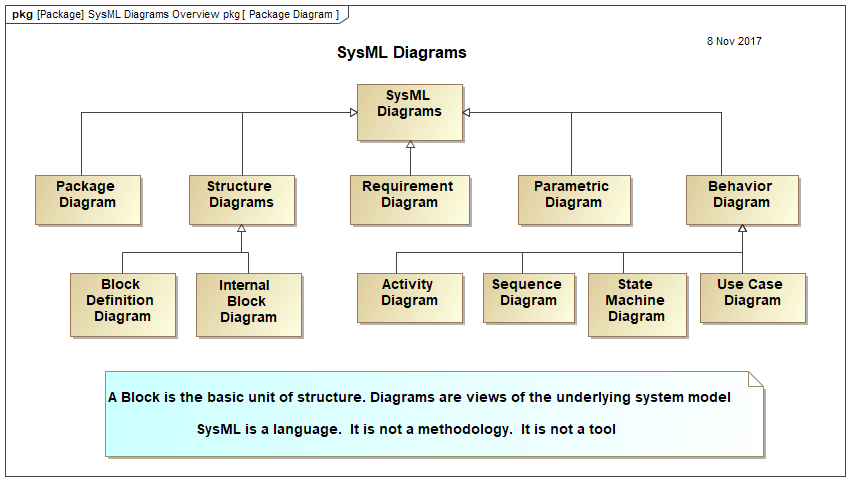 8
[Speaker Notes: z.]
Project Activities
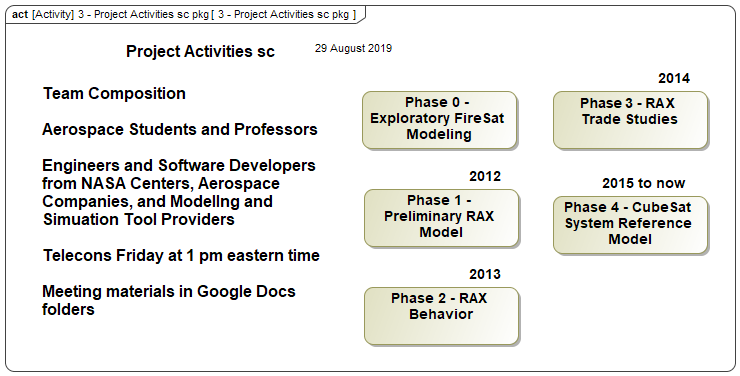 9
[Speaker Notes: z]
INCOSE – OMG Collaboration
10
INCOSE – OMG Collaboration
Originated at March 2016 Space Symposium
Presented paper and approached by OMG
Initiated at May 2016 No Magic World Conference
INCOSE and OMG leadership agreed to pursue making the CubeSat System Reference Model an OMG specification
First instance of an OMG specification expressed as a platform-based SysML model
INCOSE SSWG Technical Product Plan  - December 2017
OMG – INCOSE MOU - January 2018
11
OMG RFC Process
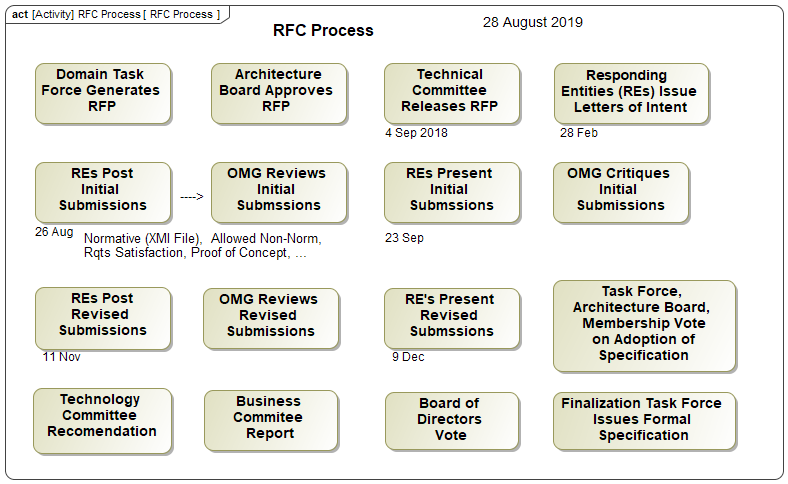 12
[Speaker Notes: z]
Scope of CSRM
From the RFP
A CubeSat System Reference Model (CSRM) will provide the logical architecture elements of a CubeSat space and ground system. 
The CSRM logical elements are intended to be reused as a starting point for a mission-specific CubeSat logical architecture, followed by the development of physical architecture during CubeSat development. 
On the other hand, should the mission-specific team decide to adopt different logical architecture elements, the CSRM will be sufficiently flexible to accommodate these types of changes.
The CSRM will be a SysML compliant and platform-independent template model that provides building blocks that can be specialized to support MBSE CubeSat design.
13
[Speaker Notes: z]
Scope of CSRM
Additionally
The CSRM will be engineering methodology agnostic
A mission-specific team will import the CSRM into their graphical modeling tool to initiate their process for architecting, designing, and developing their Mission-specific CubeSat Model (MCM)
The MCM will be a repository for the systems engineering artifacts created by the mission-specific team
14
[Speaker Notes: z]
CSRM Application
15
CSRM Application
Foundational
A fully capable CSRM implemented in a graphical modeling tool
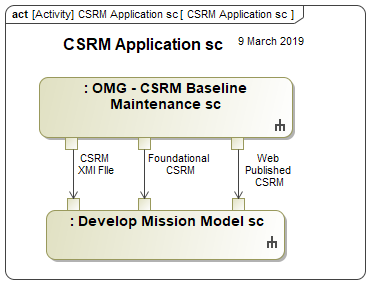 Web Published
Allows a user to explore and evaluate without the need to acquire a modeling tool
XMI File
OMG normative specification
The CSRM is a repository for systems engineering artifacts
However it is not prepopulated with specific stakeholders, technical measures, use cases, and requirements
16
[Speaker Notes: z]
Maintain and Provide Baseline
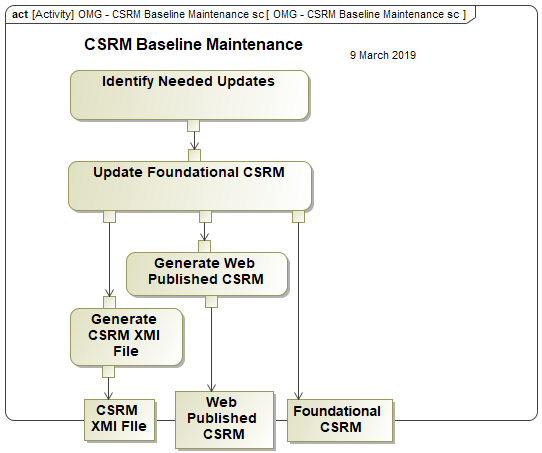 17
[Speaker Notes: z]
Develop Mission Model
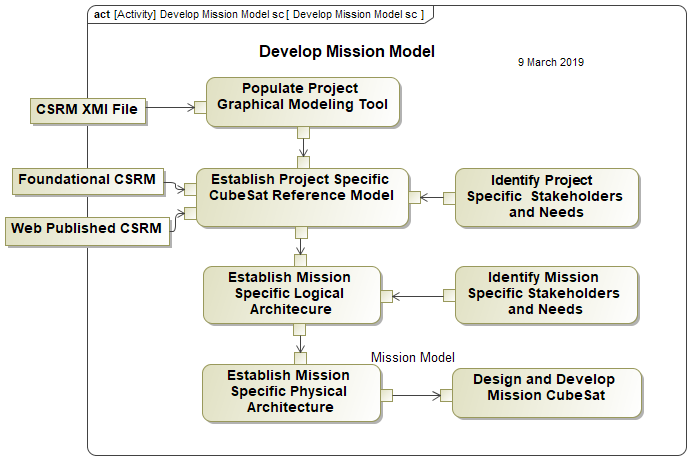 18
[Speaker Notes: z]
CubeSat System Reference Model
19
CSRM Landing Page
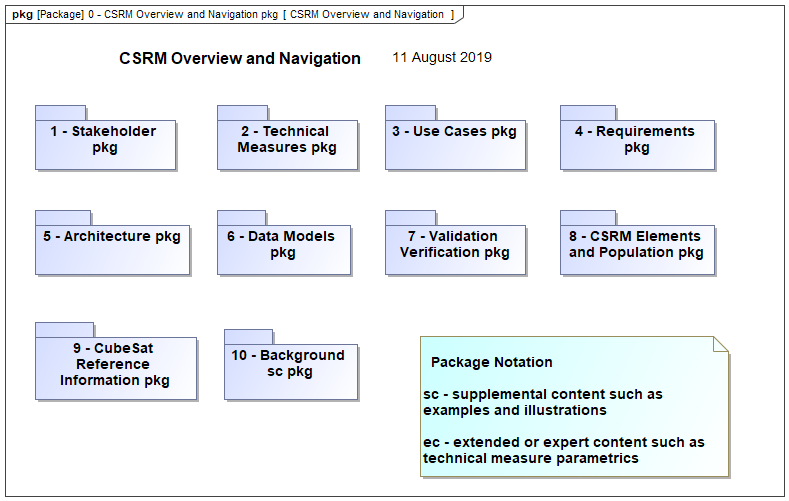 20
[Speaker Notes: z]
Model Terminology and Definitions
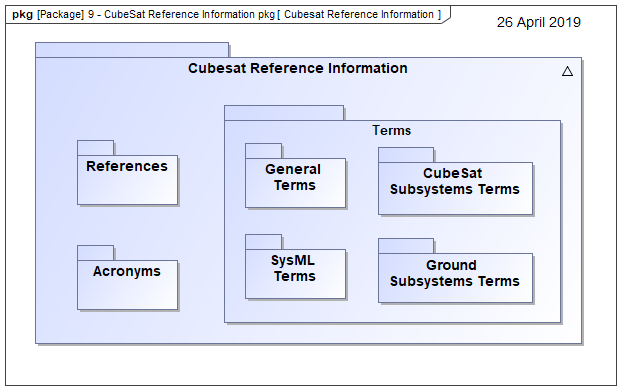 21
[Speaker Notes: z.]
Stakeholders
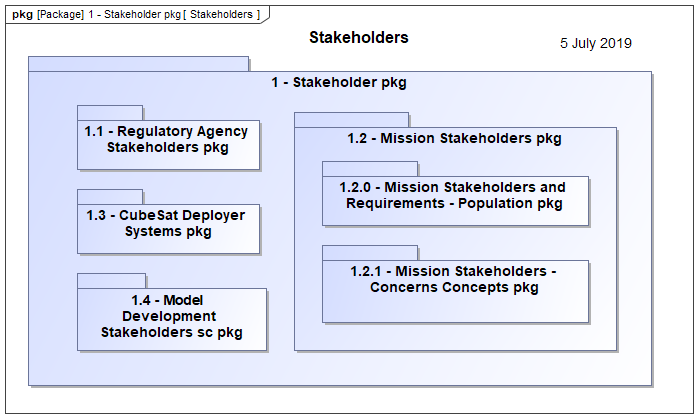 22
[Speaker Notes: z]
Regulatory Agency Stakeholders
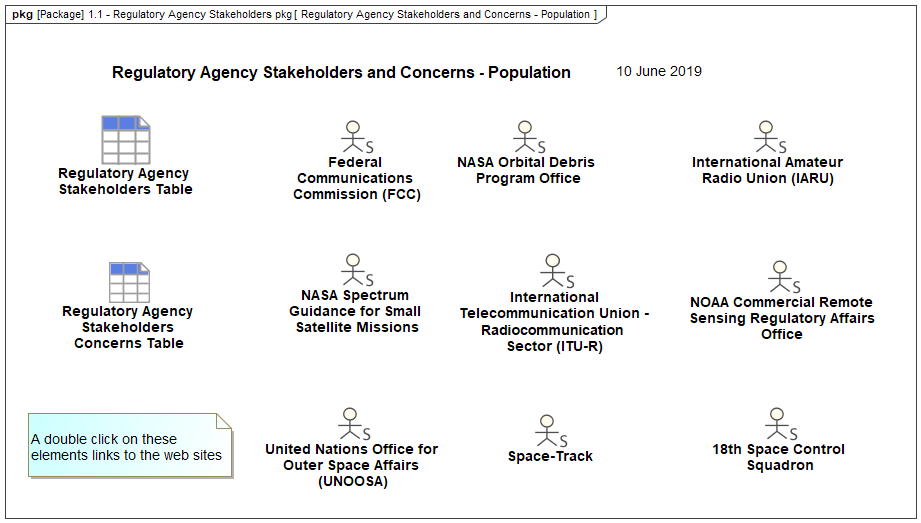 23
[Speaker Notes: z.]
CubeSat Deployer Systems Stakeholders
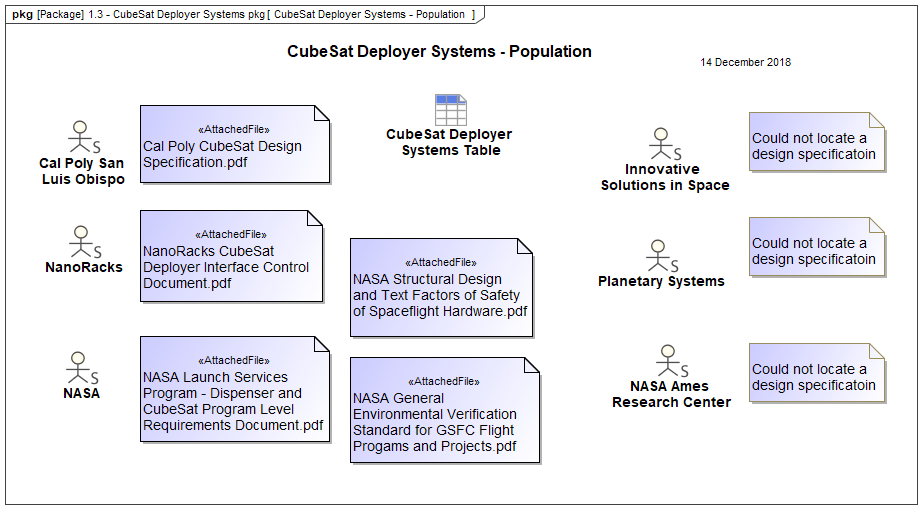 24
[Speaker Notes: z.]
Mission Stakeholders
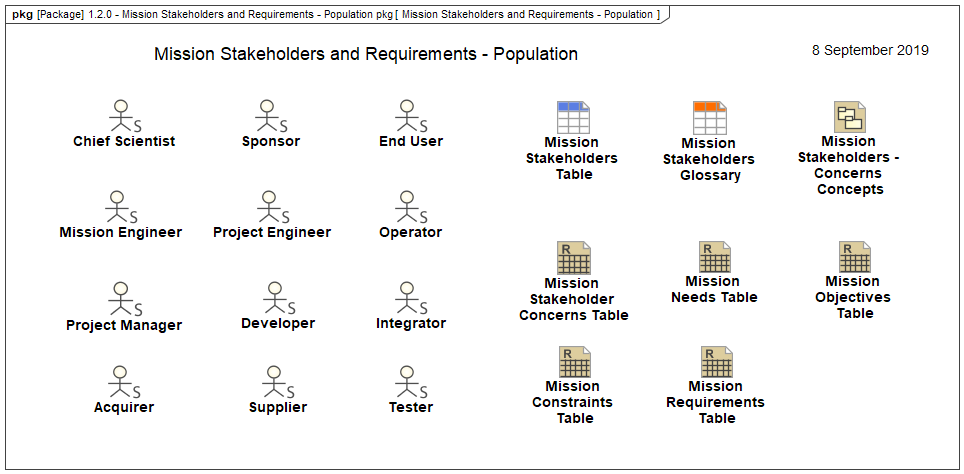 25
[Speaker Notes: z]
Technical Measures
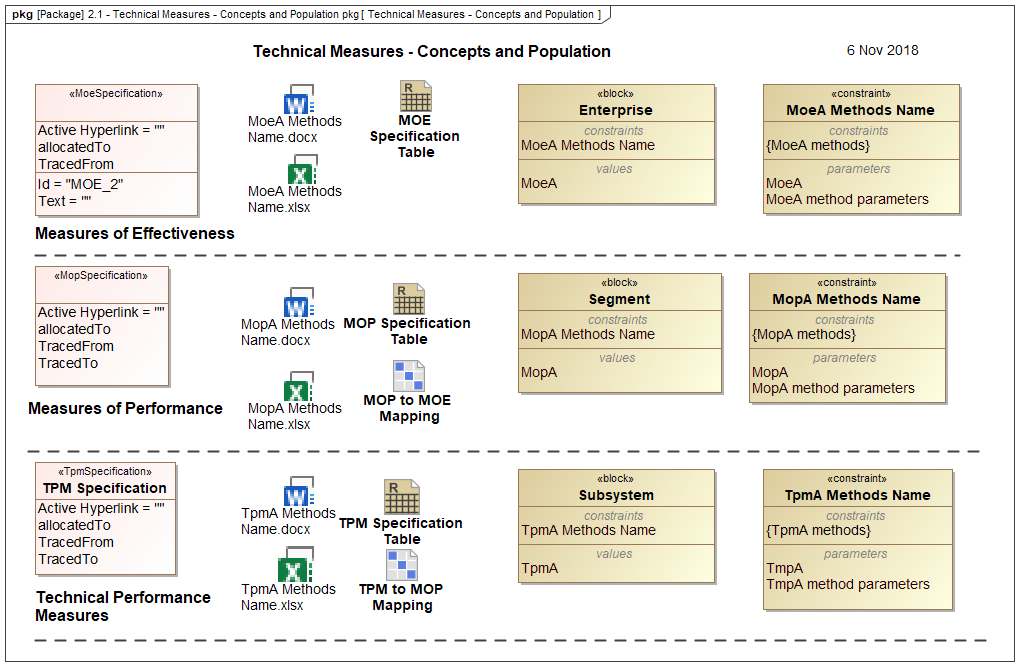 26
[Speaker Notes: z]
Use Cases
Use Cases are Ops Con and Con Ops

Use cases are used to refine requirements 

The CSRM has use case packages at the Enterprise, CubeSat, and CubeSat subsystems hierarchy level
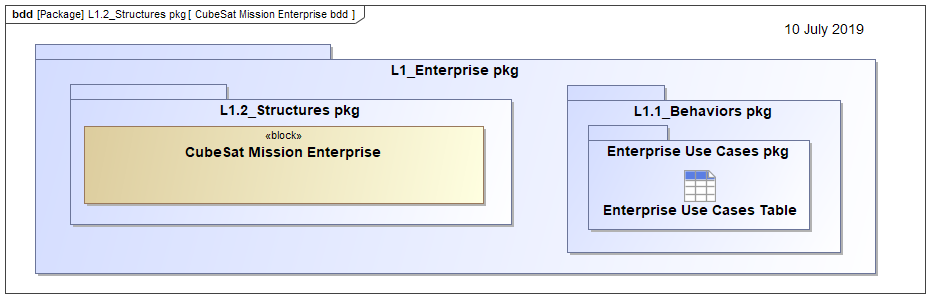 27
[Speaker Notes: z]
Use Cases
The Use Case Description captures the use case as a narrative. It can have details such as actors, precondition, triggers, and post conditions.

Use cases can be captured in Use Case Diagrams and Activity Diagrams.
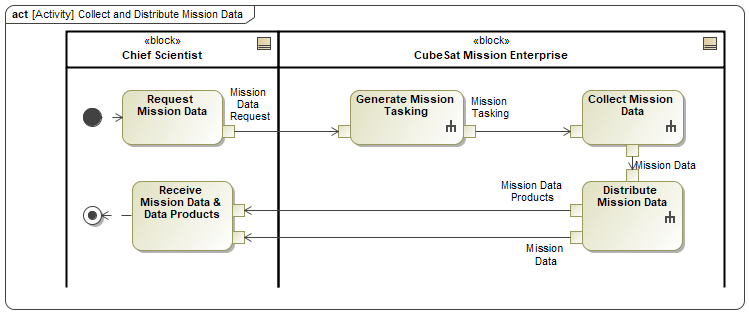 28
[Speaker Notes: z]
Technical Measures - Use Cases - Requirements
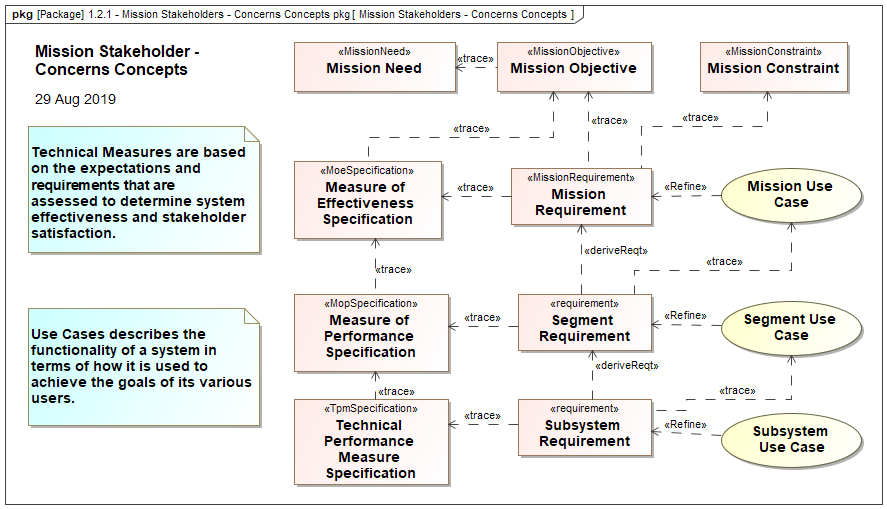 29
[Speaker Notes: z]
Requirements Hierarchy
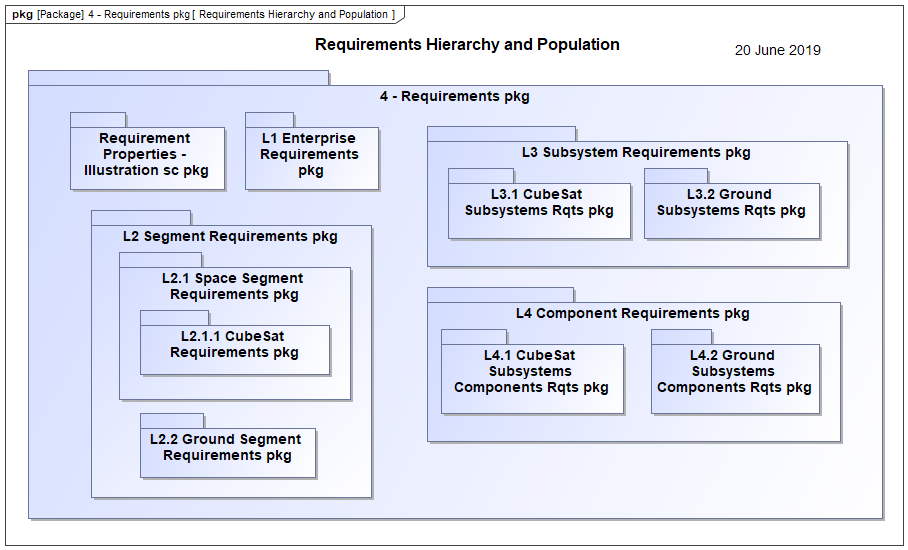 30
[Speaker Notes: z]
Architecture Hierarchy
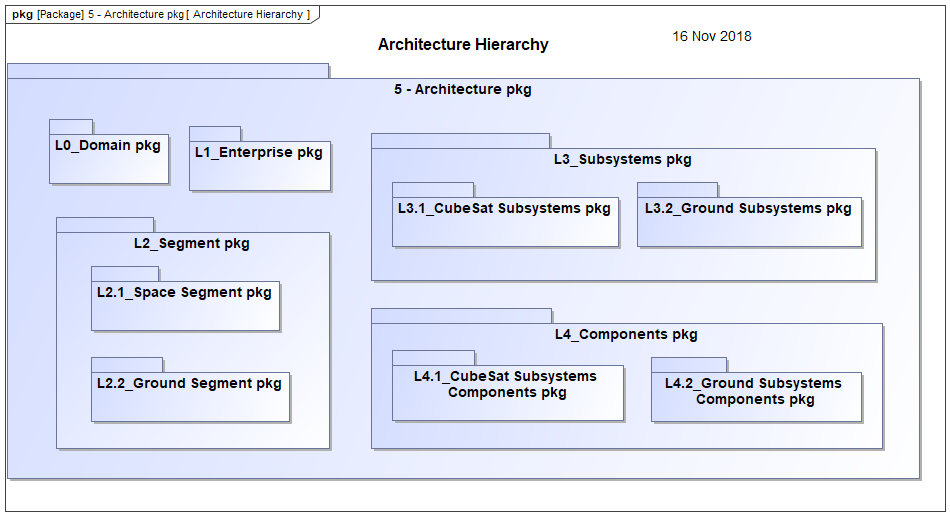 31
[Speaker Notes: z]
CubeSat Domain
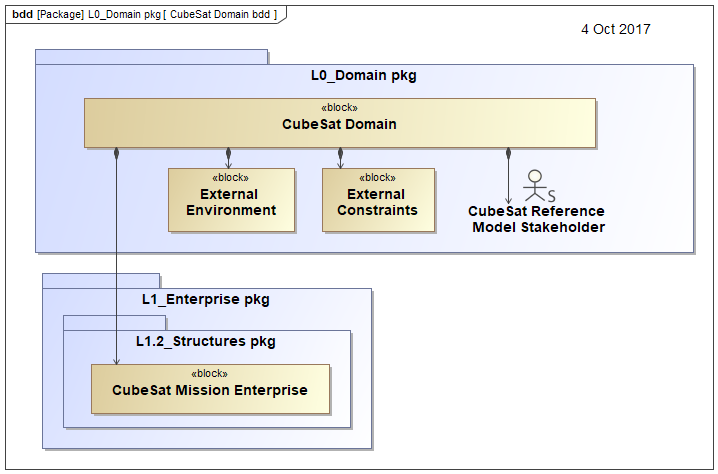 32
[Speaker Notes: z.]
CubeSat Mission Enterprise
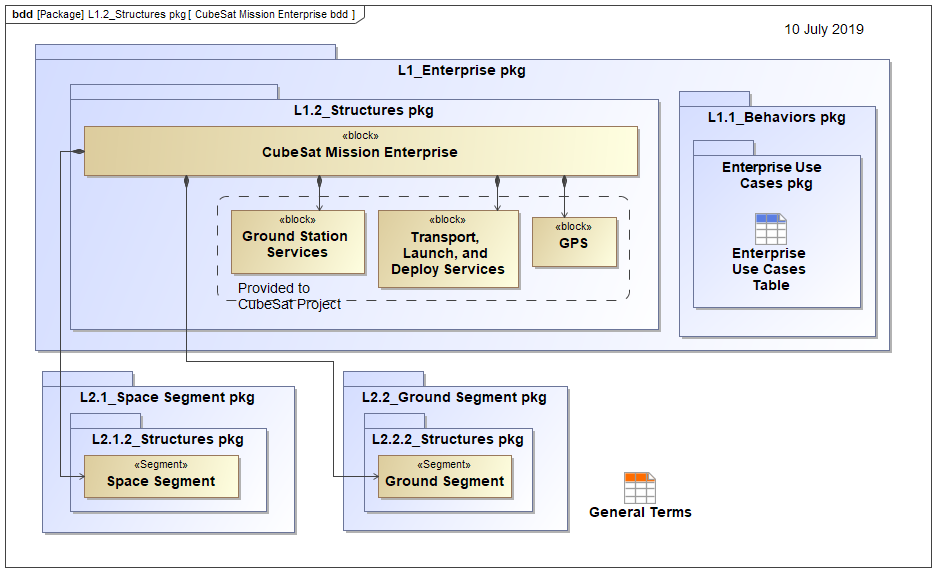 33
[Speaker Notes: z]
Space Segment
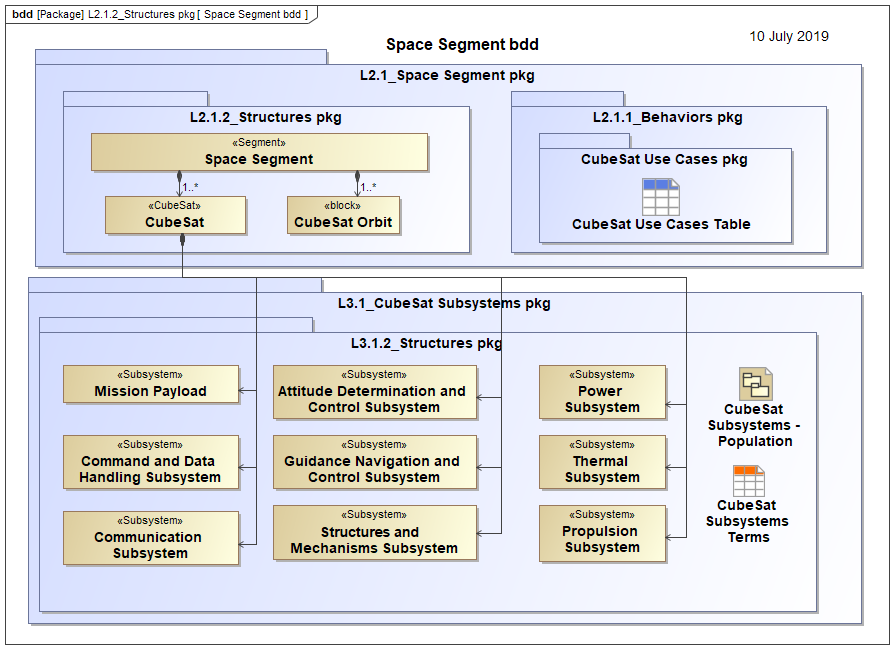 34
[Speaker Notes: z]
Ground Segment
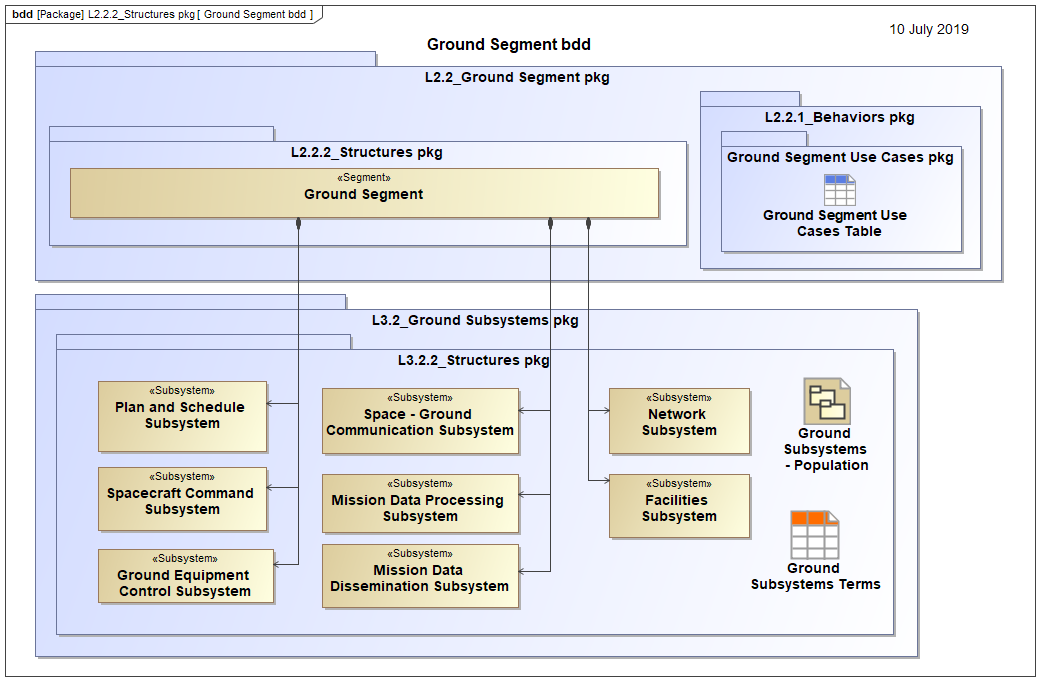 35
[Speaker Notes: z]
Mission Payload – Example Components
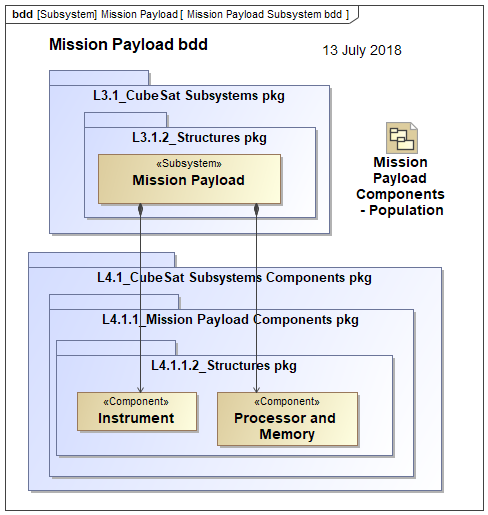 36
[Speaker Notes: z]
Power Subsystem – Example Components
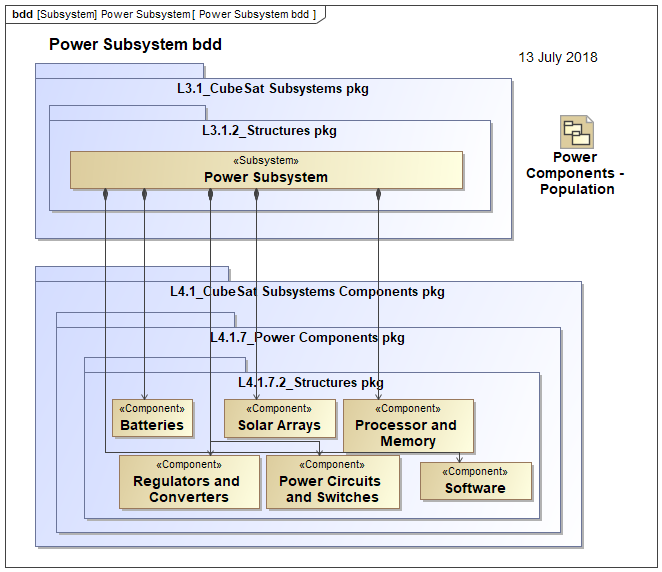 37
Validation Verification
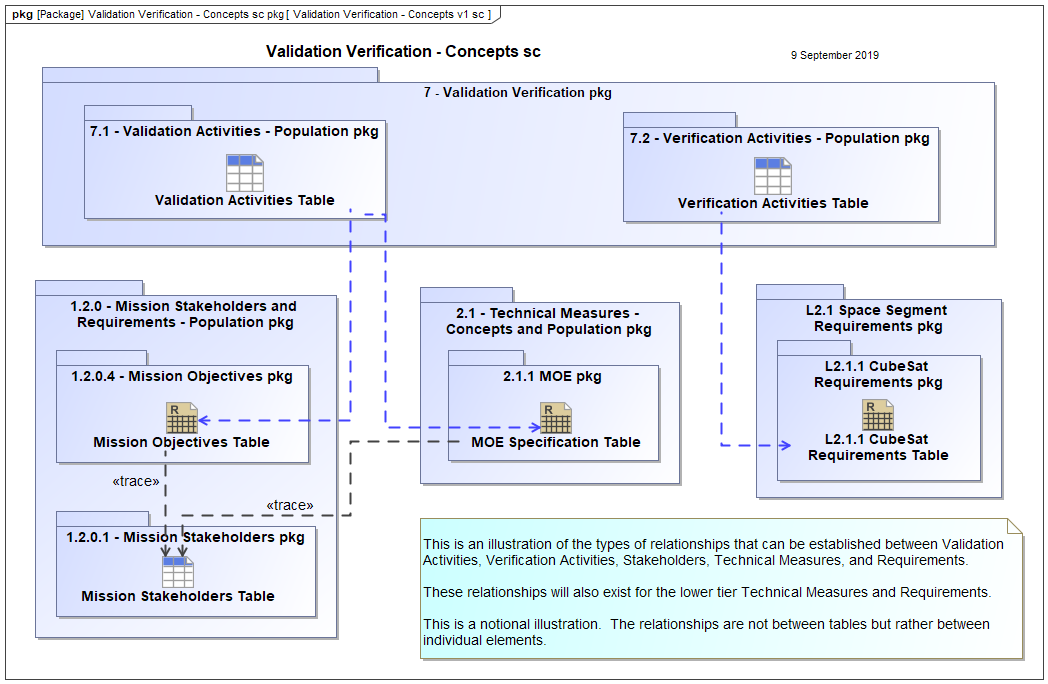 38
[Speaker Notes: z]
CSRM Population
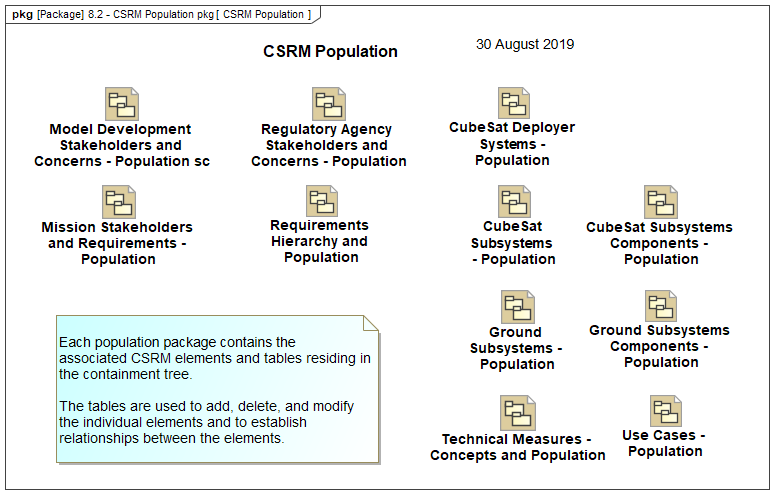 39
Next Steps
40
Next Steps
Review by OMG – In accordance with the RFP including:
Normative: XMI File
Non-Normative: Web published CSRM 
To guide the import of an XMI file into a graphical modeling tool
Satisfaction of RFP requirements
Proof of Concept: Demonstration of Technical Viability
CSRM has been reviewed with favorable results by system architects from two corporations and used for classroom instruction by several universities
OMG September presentation
41
Next Steps
Collaboration with interested parties
OMG November submission
OMG December presentation
And then:
Space Domain Task Force, Architecture Board, Membership vote
Technology Committee recommendation,
Business Committee report
Board of Directors vote
Finalization Task Force issues formal specification
42
References
43
References
INCOSE Systems Engineering Handbook, 4th ed., INCOSE-TP-2003-002-04 2015.
S. Friedenthal, A. Moore, and R. Steiner, A Practical Guide to SysML, 3nd ed., Elsevier, Waltham, MA, 2015.
NASA Systems Engineering Handbook, rev. 1, December 2007, NASA/SP-2007-6105 Rev1.
J.R. Wertz, D. Everett, and J. Puschell, Eds., Space Mission Engineering: The New SMAD, (Space Technology. Library, Volume 28), Hawthorne, CA, Microcosm Press, 2011.
D. Kaslow, S. Spangelo, L. Anderson, E. Fosse, C. Delp, B. Cole,  B. Gilbert, L. Hartman, T. Kahn, and J. Cutler, “Applying MBSE to a Standard CubeSat,” Proceedings of IEEE Aerospace Conference, Big Sky, MT, March 2012. 
D. Kaslow, S. Spangelo, G. Soremekun, L. Anderson, E. Fosse, R. Yntema, M. Bajaj, C. Delp, B. Cole, J. Cutler, and L. Cheng, “MBSE Applied to RAX CubeSat Mission Operational Scenarios,” Proceedings of IEEE Aerospace Conference, Big Sky, MT, March 2013. 
D. Kaslow, G. Soremekun, H. Kim, and S. Spangelo, “Integrated Model-Based Systems Engineering (MBSE) Applied to the Simulation of a CubeSat Mission,” Proceedings of IEEE Aerospace Conference, Big Sky, MT, March 2014.
44
References
D. Kaslow and A. Madni, “Validation and Verification of MBSE Compliant CubeSat Reference Model,” Proceedings of 15th Annual Conference on Systems Engineering Research, 2017. 
D. Kaslow, B. Ayres, P. Cahill, L. Hart, and R. Yntema, “A Model-Based Systems Engineering (MBSE) Approach for Defining the Behaviors of CubeSats,” Proceedings of IEEE Aerospace Conference, Big Sky, MT. 2017.
D. Kaslow, B. Ayres, P. Cahill, L. Hart, Croney, L Hart, A. Levi. “Developing a CubeSat Model-Based Systems Engineering (MBSE) Reference Model – Interim Status #4,” Proceedings of AIAA Space Forum. Orlando, FL. 2018.
D. Kaslow, B. Ayres, P. Cahill, and L. Hart, “A Model-Based Systems Engineering Approach for Technical Measurement with Application to a CubeSat,” Proceedings of IEEE Aerospace Conference, Big Sky, MT. 2018.
D. Kaslow, P. Cahill, and R. Frank. “Developing a CubeSat System MBSE Reference Model – Interim Status #5,” Proceeding of AIAA/USU Conference on Small Satellites, Logan, UT. 2019.
45